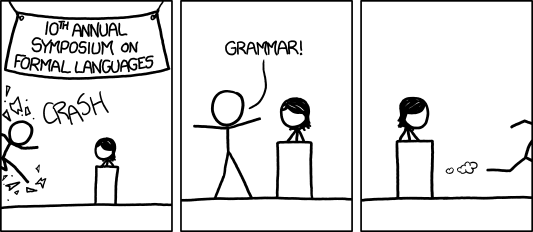 [Audience looks around] “What just happened?” “There must be some context we’re missing.”
xkcd.com/1090
CFGsRelations
CSE 311 Autumn 2023
Lecture 22
Announcements
Don’t forget about HW6 (due Wednesday, but remember late days are different; see the homework pdf).
Today, CSE 403 6PM Jacob will have “how to get started” OH.

CC22 out tonight
Slides for Wednesday, CC23 will be available tomorrow morning; if you’re traveling early, you can work ahead.
OH are changed this week (none Thurs/Fri; some Wed switched to zoom)
HW7 will be available Wednesday if you want to work ahead.
Context Free Grammars
Examples
Multiple ways of generating strings
Parse Trees—remember where parentheses go
S
S
0
1
S
0
1
1
Back to the arithmetic
E
E
E
E
+
E
E
+
E
2
E
2
E
E
3
4
3
4
Why do we care about parsing?
How do we encode order of operations
E
+
E
T
F
F
T
N
N
3
2
T
N
F
4
How do Computer Scientists use CFGs?
Most programming languages define valid programs as “strings that fit a CFG” That makes sure Java breaks down math expressions correctly! And also code like this:
if(i>0)
   if(j>0)
      System.out.println(“hi”);
else(k>1)
   System.out.println(“bye”);
if(i>0)
   if(j>0)
      System.out.println(“hi”);
   else(k>1)
      System.out.println(“bye”);
The else could be attached to either “if”! Java needs a rule to decide which it goes with.
Java’s convention makes the one on the left the intuitive whitespace.
(You as a programmer should put braces so the humans reading your code don’t have to wonder!)
CFGs in practice
BNF for C   (no <...> and uses : instead of ::=)
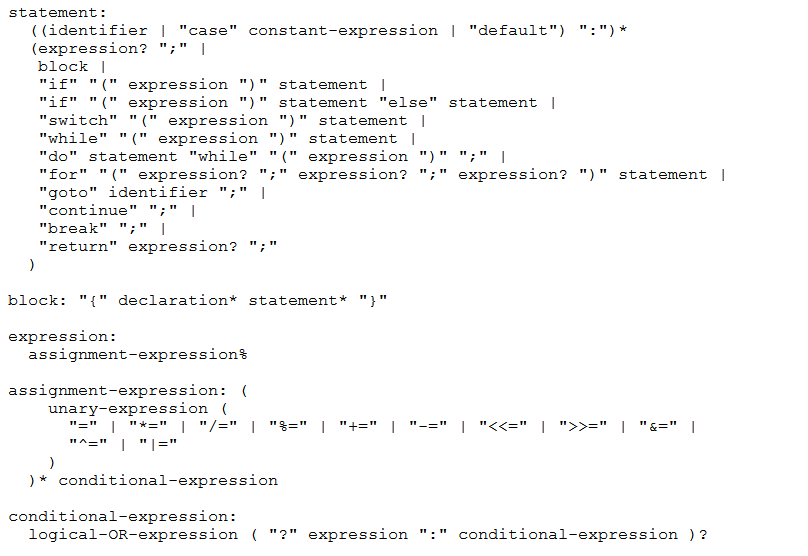 Some fun CFG applications
If we have time
Parse Trees
Remember diagramming sentences in middle school?



<sentence>::=<noun phrase><verb phrase>
<noun phrase>::=<determiner><adjective><noun>
<verb phrase>::=<verb><adverb>|<verb><object>
<object>::=<noun phrase>
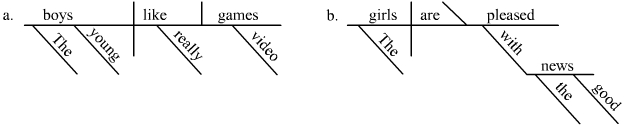 Parse Trees
<sentence>::=<noun phrase><verb phrase>
<noun phrase>::=<determiner><adjective><noun>
<verb phrase>::=<verb><adverb>|<verb><object>
<object>::=<noun phrase>


The old man the boat.
The old man the boat
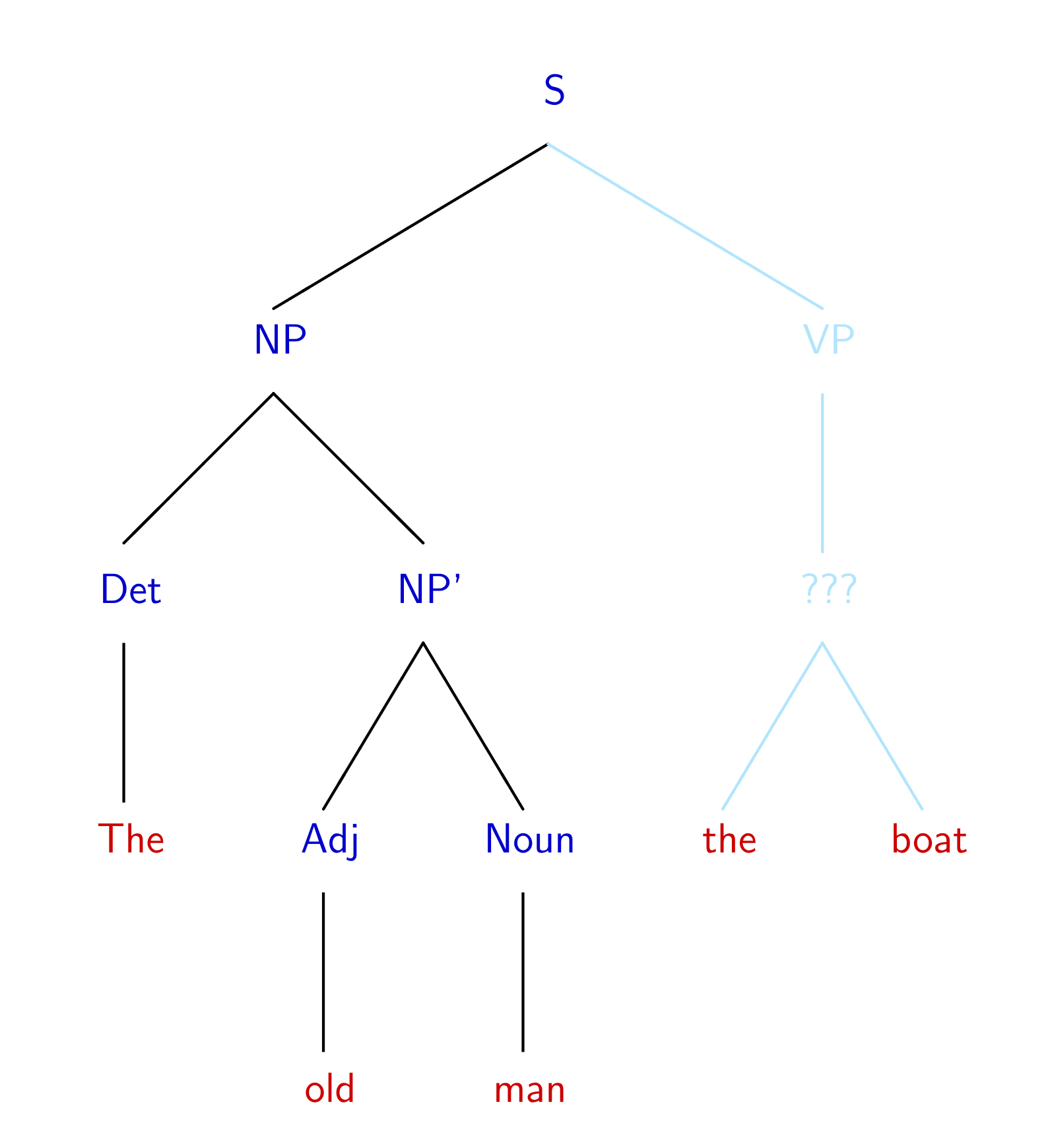 By Jochen Burghardt - Own work, CC BY-SA 4.0, https://commons.wikimedia.org/w/index.php?curid=92742400
English is ambiguous
(Most of ‘standard’) English can be represented as a context free grammar.
It’s not perfect (ask Robbie details later).
The grammar is ambiguous! That is, there are sentences which have multiple valid parsings (multiple meanings).

Can you find multiple meanings of this sentence:“Place these 3 exercise balls on the mat at the top of the hill.”
See this video
The Important Takeaways
Power of Context Free Languages
Takeaways
CFGs and regular expressions gave us ways of succinctly representing sets of strings
Regular expressions super useful for representing things you need to search for
CFGs represent complicated languages like “java code with valid syntax”

This week, two more tools for our toolbox (relations, graphs)
After Thanksgiving, (mathematical representations of) Tiny computers! And how they relate to regular expressions and CFGs.
Relations and Graphs
Relations
Relations
Relations, Examples
Relations, Examples
More Relations
Properties of relations
What do we do with relations? Usually we prove properties about them.
Warm up
What about transitivity?
More Properties of relations
What do we do with relations? Usually we prove properties about them.
You’ve proven antisymmetry too!
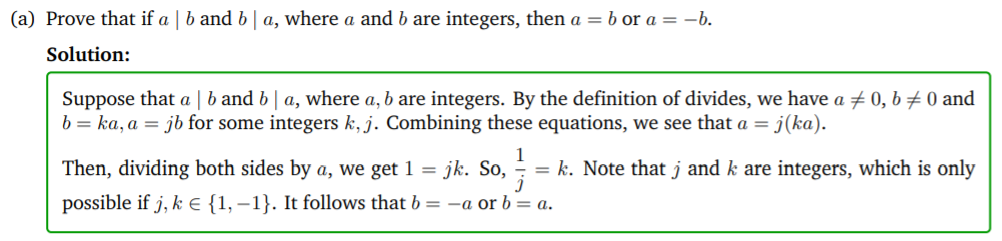 Try a few of your own
Try a few of your own